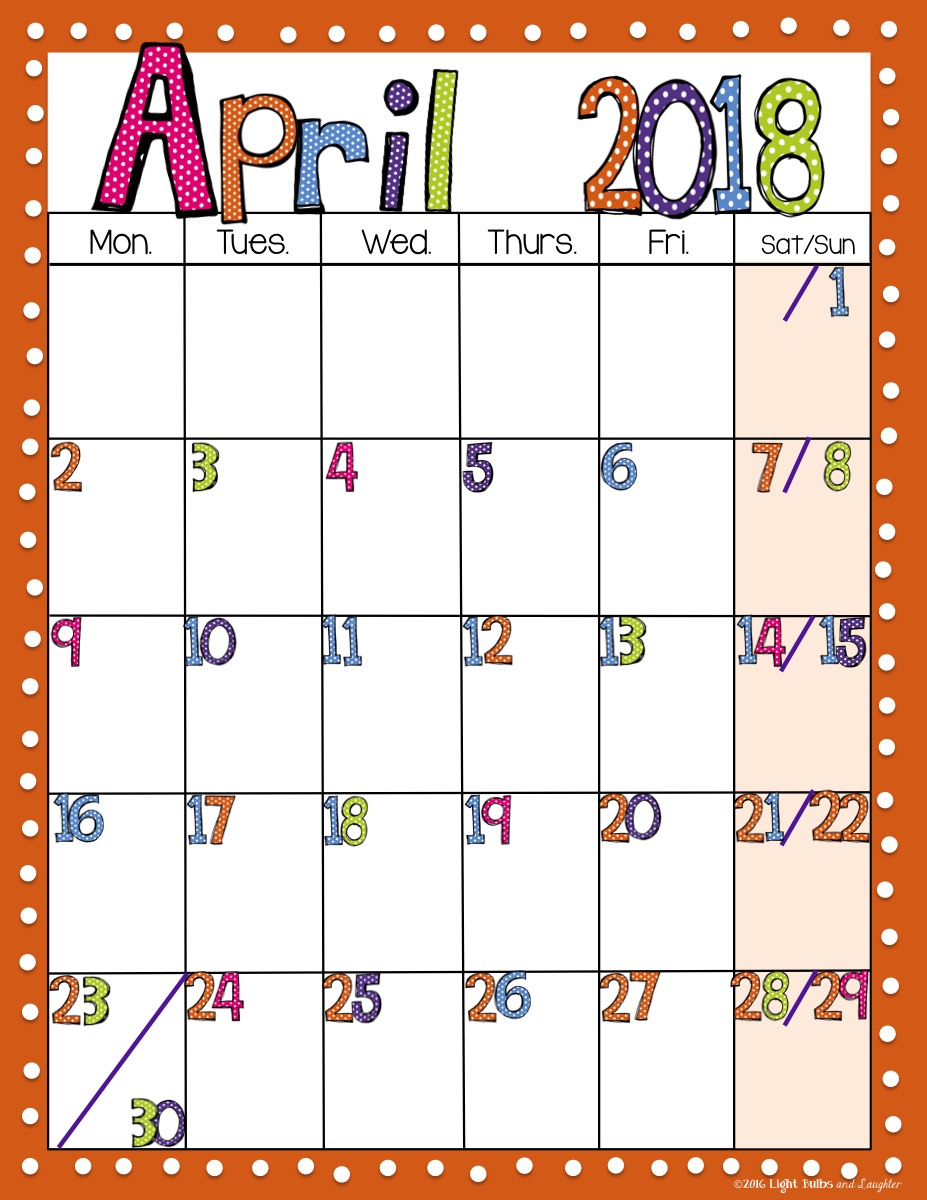 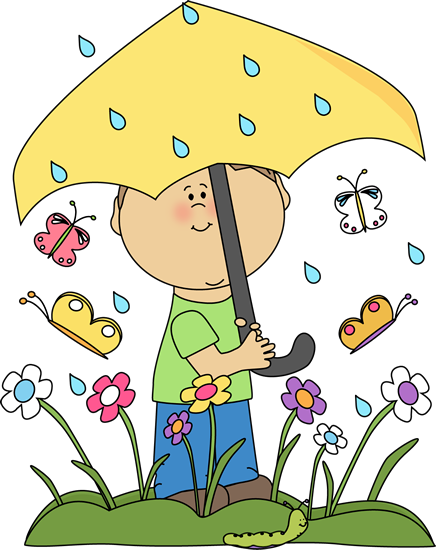 Mrs. Asbill 
 and Mrs. 
 DeProspero’s 
 Class
A
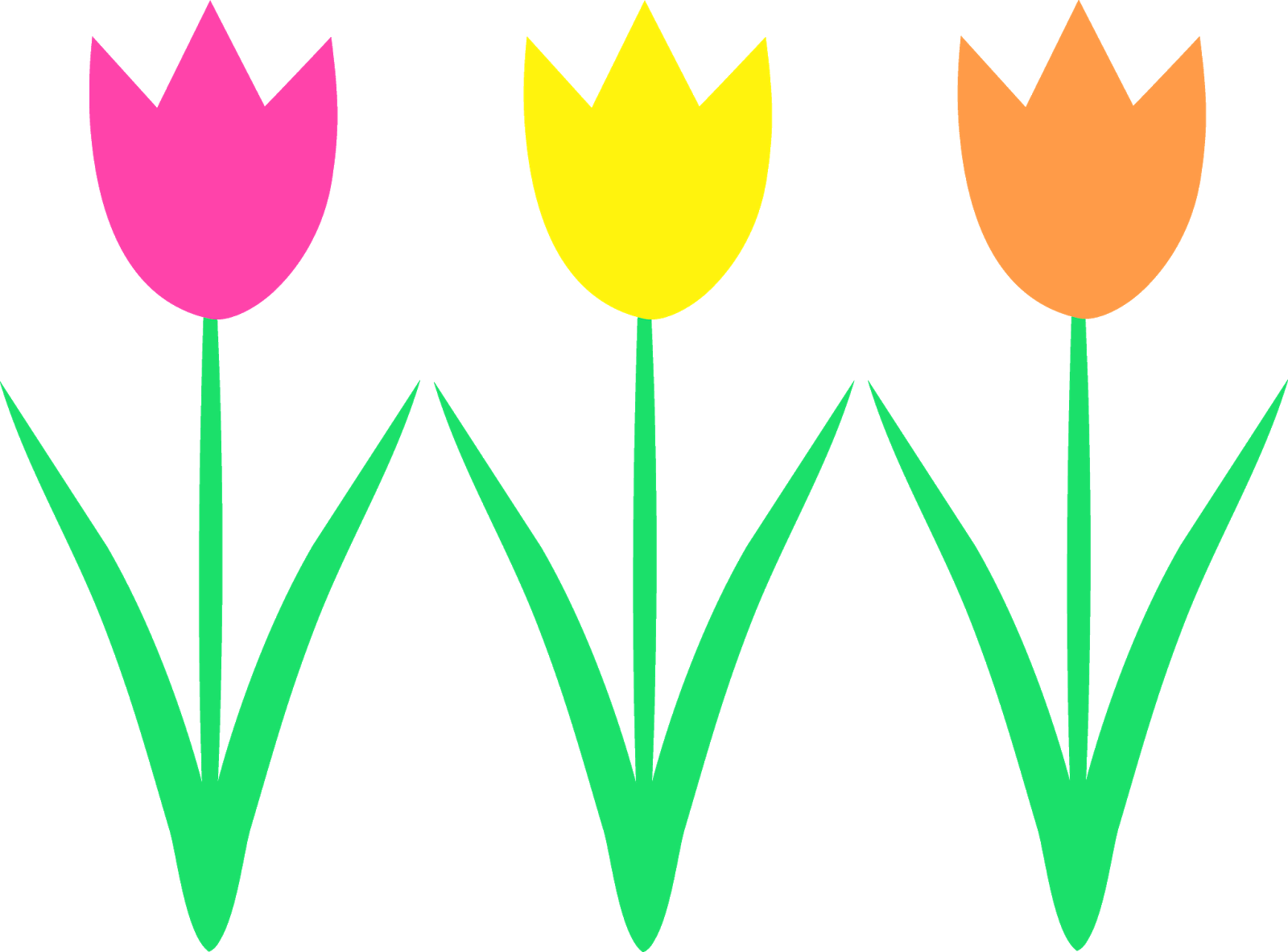 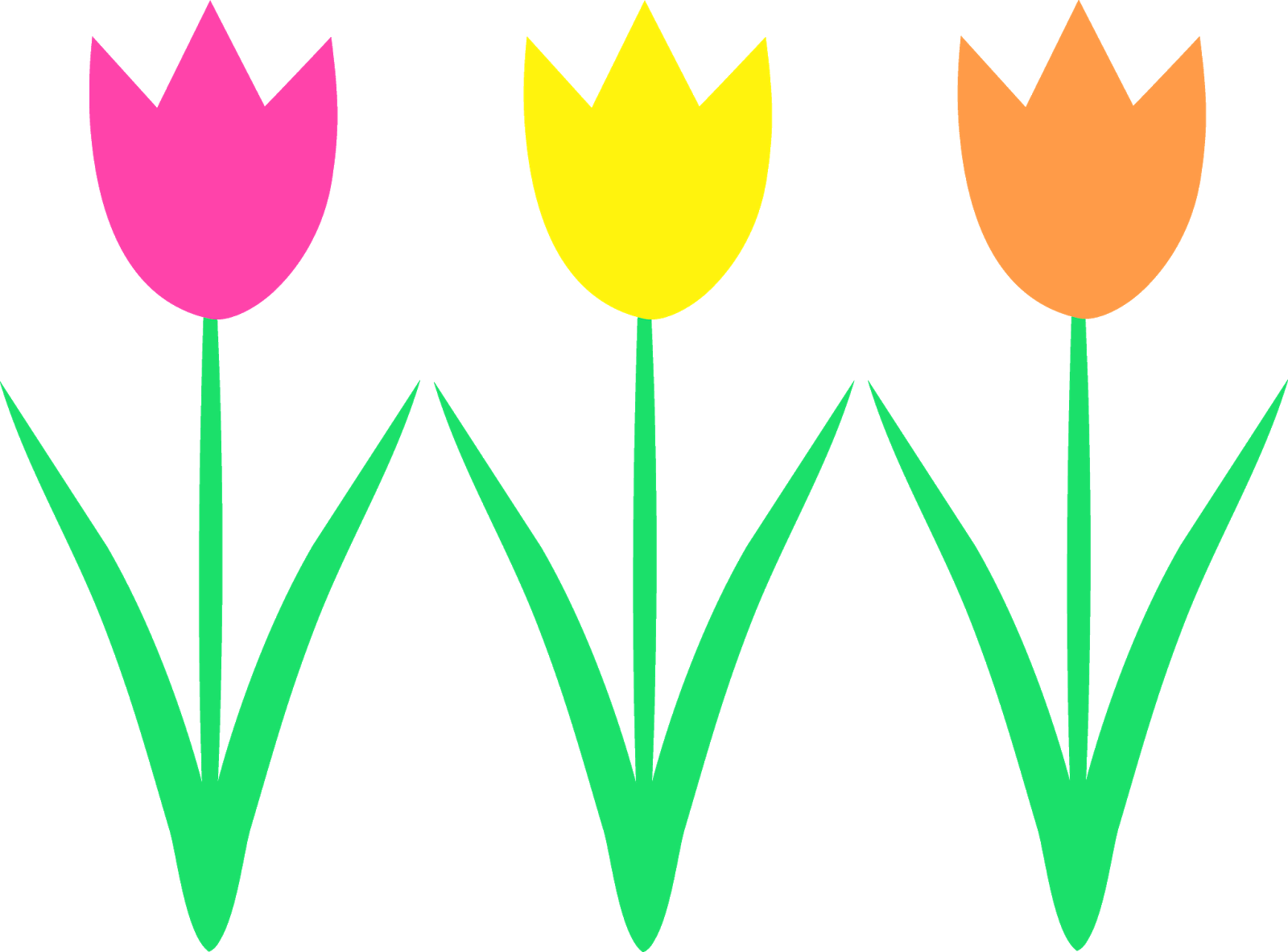 PE
Art
Music
No 
 Special
STEM
D
Report
 Cards
Music
Media
No 
Special
Art
No 
Special
Field
     Trip
    IMAX
STEM
No
Special
Art
PE
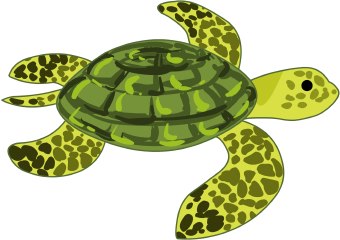 Cultural Arts 
Program